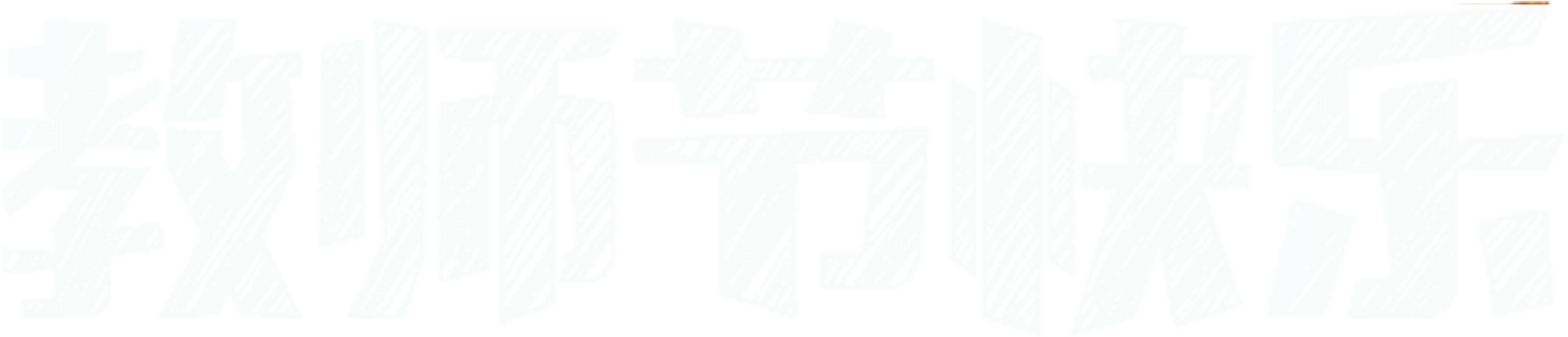 汇报人：PPT818
教师节快乐
老师辛苦了
师恩似海
难忘师恩
1
2
3
4
花开得太好，所以摇摇欲坠。这一切的事情，老得这样快。世间一直熙攘着。
花开得太好，所以摇摇欲坠。这一切的事情，老得这样快。世间一直熙攘着。
花开得太好，所以摇摇欲坠。这一切的事情，老得这样快。世间一直熙攘着。
花开得太好，所以摇摇欲坠。这一切的事情，老得这样快。世间一直熙攘着。
目 录
教师节，旨在肯定教师为教育事业所做的贡献。在中国近现代史上，多次以不同的日期作为过教师节。直至1985年，第六届全国人大常委会第九次会议通过了国务院关于建立教师节的议案，才真正确定了1985年9月10日为中国第一个教师节。
教师节快乐
第一章
千古回首杏雨西湖边

纸伞朦胧间洒下阴影一片

眉眼低垂微敛

风声掠过指尖

素衣映湖中月 水光潋滟

把盏笑谈世间 酒色清浅

琴音何处寄
小标题
小标题
小标题
1932年，民国政府曾规定6月6日为教师节，解放后废除了6月6日的教师节，改用“五一国际劳动节”为教师节。
1951年，教育部和全国教育工会曾宣布“五一劳动节”同时为“教师节”，但执行的结果是教师节没有了。文化大革命中，教师被贬为“臭老九”，社会地位极其低下。
党的十一届三中全会拨乱反正，从1980年起，全国教育工会开展“庆教龄”、“五讲四美，为人师表”等一系列尊师重教活动，提高了教师的政治、社会地位。
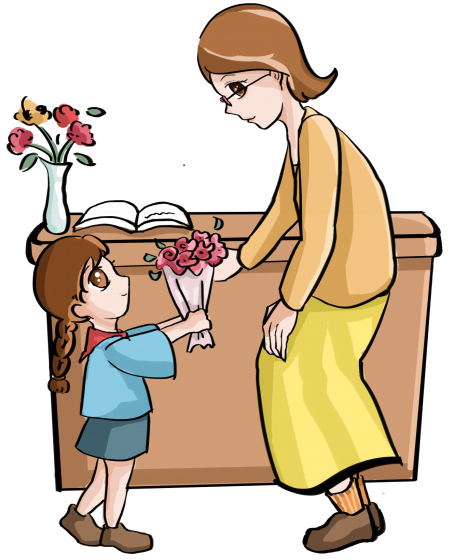 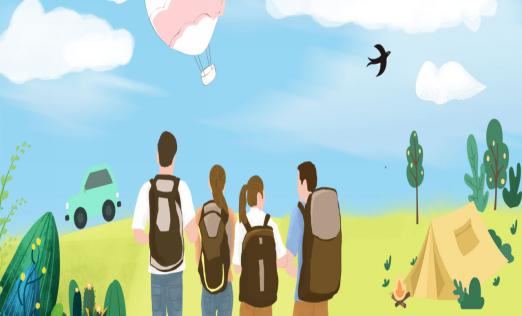 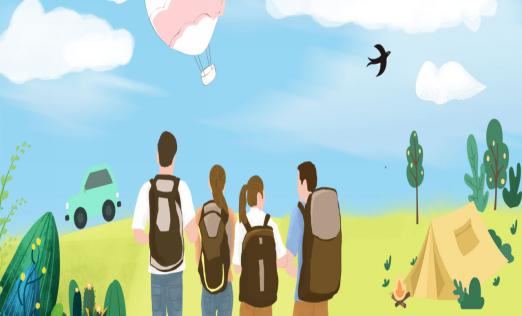 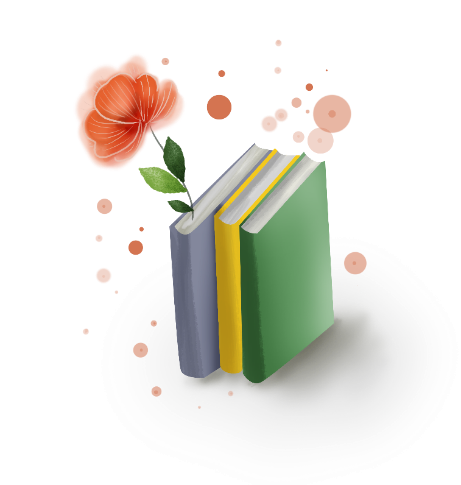 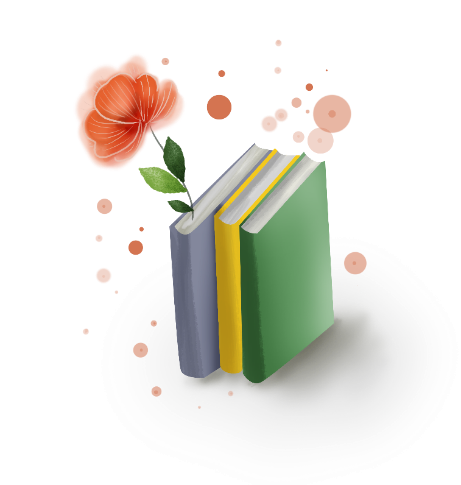 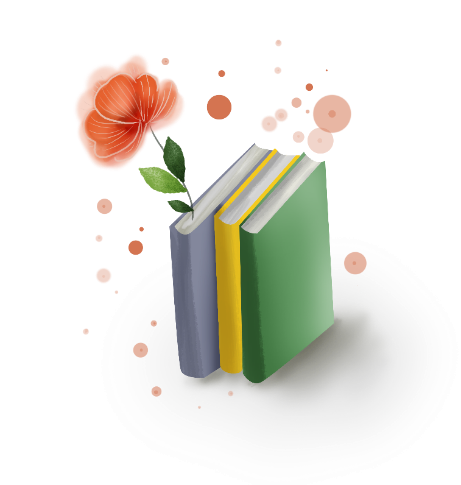 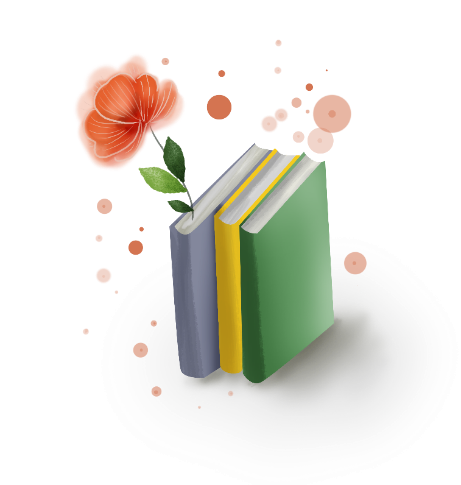 请在此处添加文本内容建议使用微软雅黑字体请在此处添加文本内容建议使用微软雅黑字体
请在此处添加文本内容建议使用微软雅黑字体请在此处添加文本内容建议使用微软雅黑字体
请在此处添加文本内容建议使用微软雅黑字体请在此处添加文本内容建议使用微软雅黑字体
请在此处添加文本内容建议使用微软雅黑字体请在此处添加文本内容建议使用微软雅黑字体
教师节，旨在肯定教师为教育事业所做的贡献。在中国近现代史上，多次以不同的日期作为过教师节。直至1985年，第六届全国人大常委会第九次会议通过了国务院关于建立教师节的议案，才真正确定了1985年9月10日为中国第一个教师节。
老师辛苦了
第二章
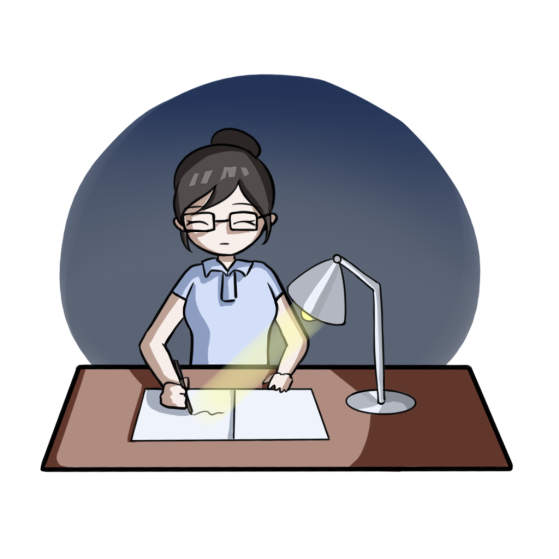 中国人民政治协商会议第五届全国委员会第四次会议上，中国民主促进会的17位政协委员联名提交了一份提案
教育部党组和全国教育工会分党组联合，由张承先和方明共同签发的“关于恢复‘教师节’的请示报告”送中央书记处，报告中并建议以马克思的诞辰日5月5日为教师节
请在此处添加文本内容建议使用微软雅黑字体
请在此处添加文本内容建议使用微软雅黑字体
1
2
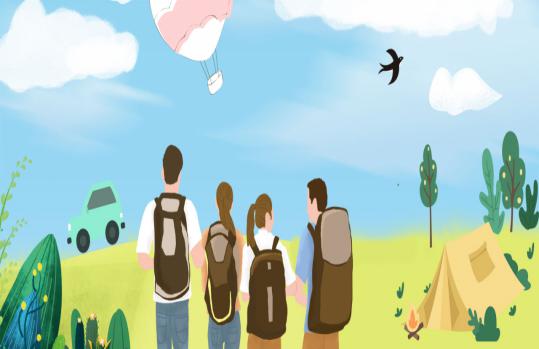 请在此处添加文本内容建议使用微软雅黑字体
请在此处添加文本内容建议使用微软雅黑字体
3
4
请 在 此 处 添 加 您 的 标 题
请在此处添加文本内容建议使用微软雅黑字体
请在此处添加文本内容建议使用微软雅黑字体
5
6
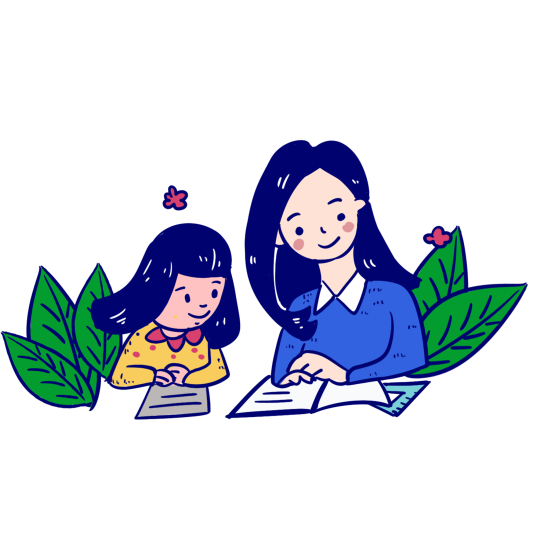 添加标题
添加标题
添加标题
请在此处添加文本
内容建议使用微软
雅黑字体请在此处
添加文本内容建议
使用微软雅黑字体
请在此处添加文本
内容建议使用微软
雅黑字体
请在此处添加文本
内容建议使用微软
雅黑字体请在此处
添加文本内容建议
使用微软雅黑字体
请在此处添加文本
内容建议使用微软
雅黑字体
请在此处添加文本
内容建议使用微软
雅黑字体请在此处
添加文本内容建议
使用微软雅黑字体
请在此处添加文本
内容建议使用微软
雅黑字体
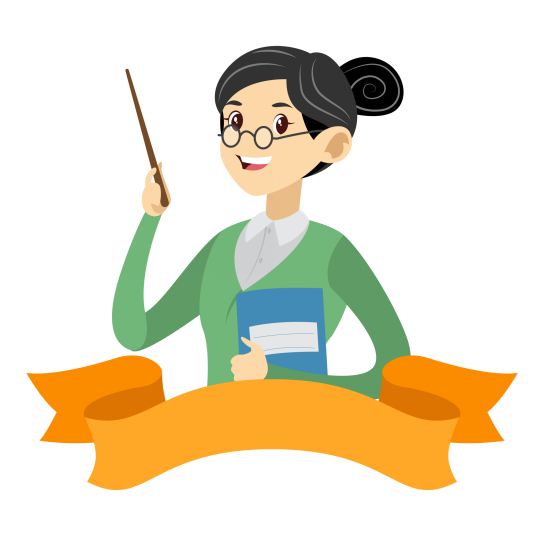 教师节，旨在肯定教师为教育事业所做的贡献。在中国近现代史上，多次以不同的日期作为过教师节。直至1985年，第六届全国人大常委会第九次会议通过了国务院关于建立教师节的议案，才真正确定了1985年9月10日为中国第一个教师节。
师恩似海
第三章
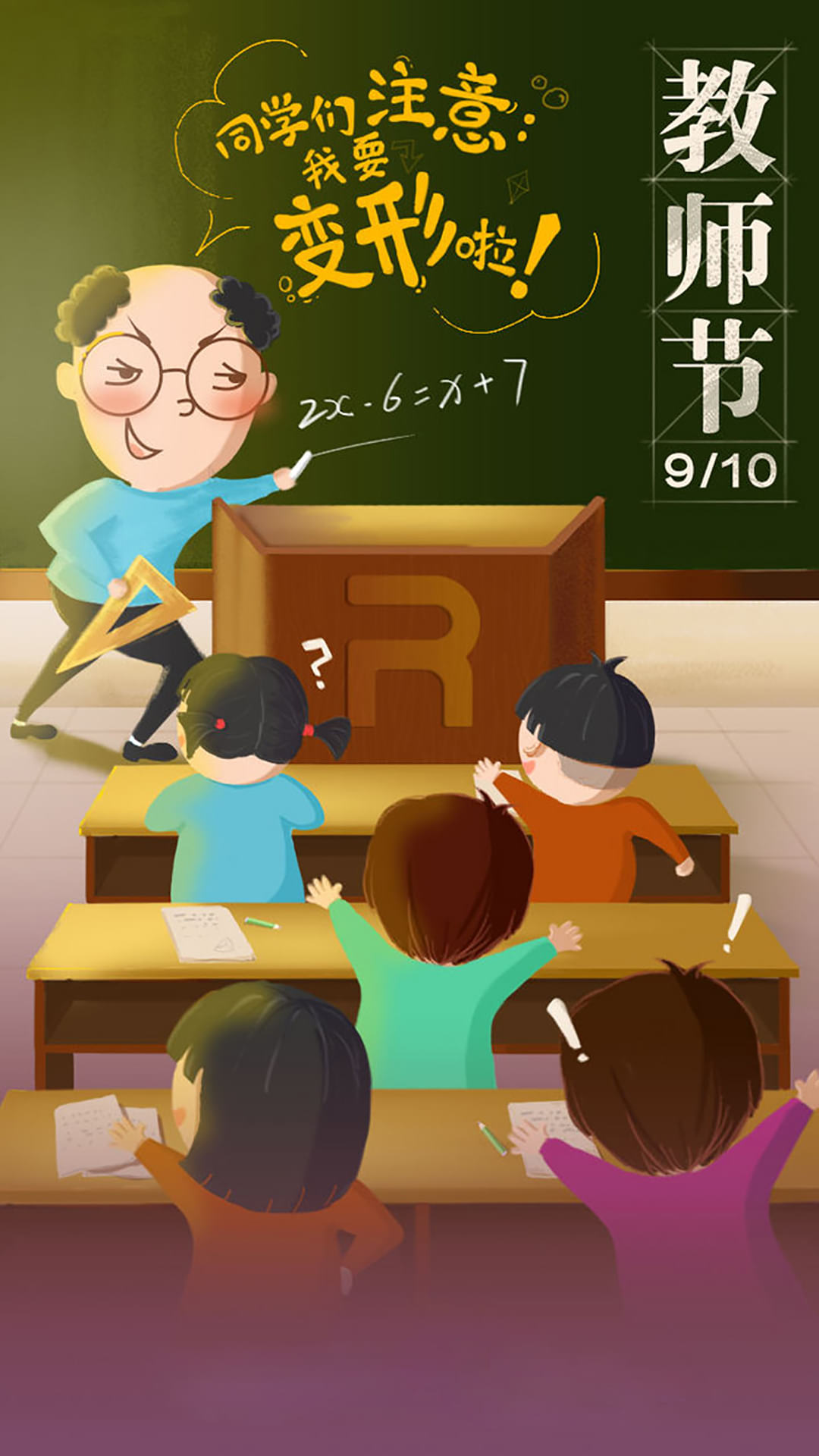 01
请在此处添加标题
请在此处添加文本内容建议使用微软雅黑字体请在此处添加文本内容建议使用微软雅黑字体
02
请在此处添加标题
请在此处添加文本内容建议使用微软雅黑字体请在此处添加文本内容建议使用微软雅黑字体
03
请在此处添加标题
请在此处添加文本内容建议使用微软雅黑字体请在此处添加文本内容建议使用微软雅黑字体
请在此处添加标题
04
请在此处添加文本内容建议使用微软雅黑字体请在此处添加文本内容建议使用微软雅黑字体
请在此处添加标题
05
请在此处添加文本内容建议使用微软雅黑字体请在此处添加文本内容建议使用微软雅黑字体
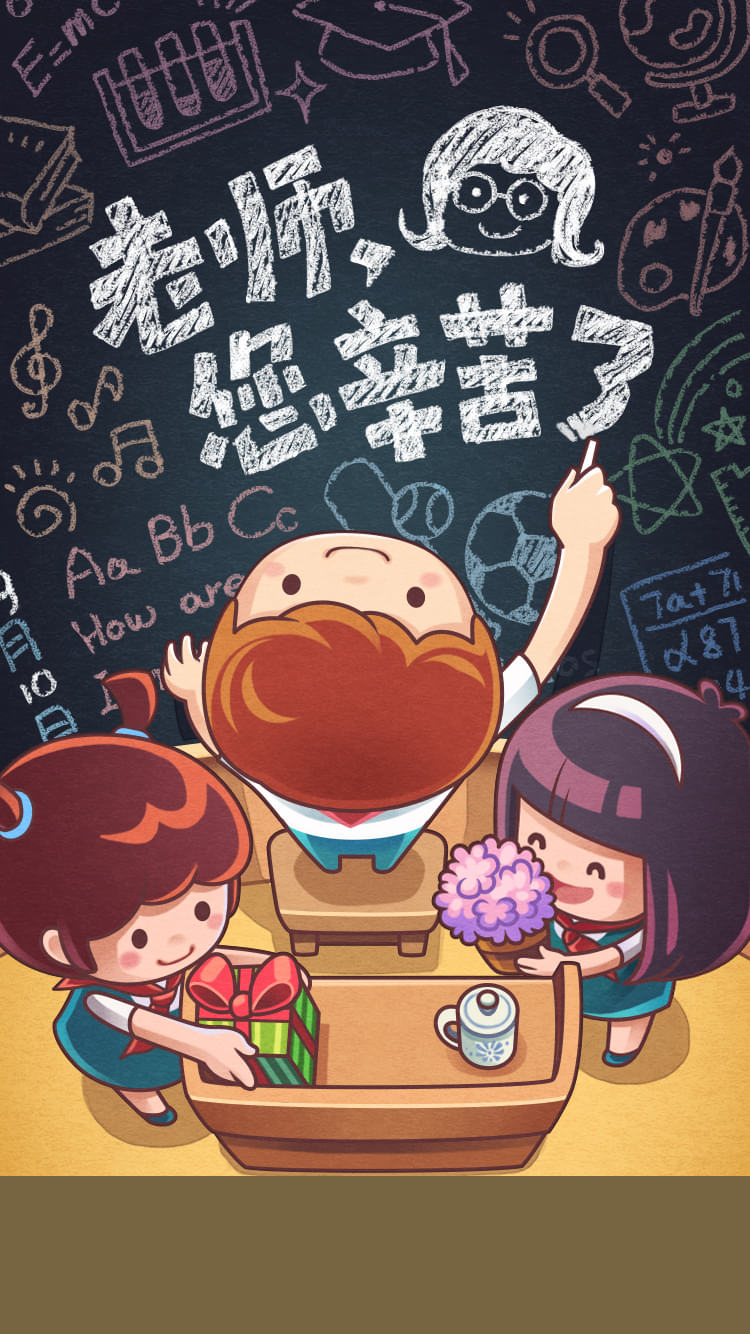 请在此处添加文本内容建议使用微软雅黑字体请在此处
添加文本内容建议使用微软雅黑字体请在此处添加文本内容
建议使用微软雅黑字体请在此处添加文本内容建议使用微软
雅黑字体
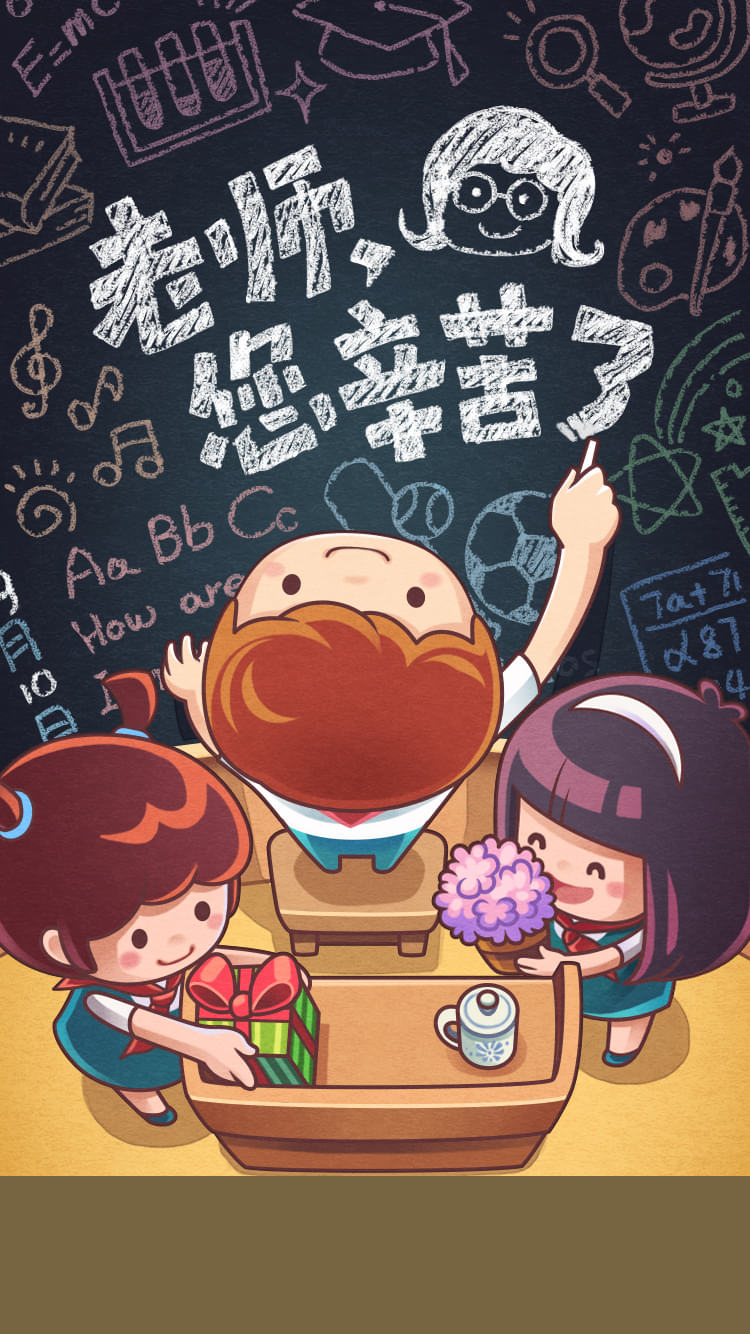 请在此处添加文本内容建议使用微软雅黑字体请在此处
添加文本内容建议使用微软雅黑字体请在此处添加文本内容
建议使用微软雅黑字体请在此处添加文本内容建议使用微软
雅黑字体
《请在此处添加标题》
《请在此处添加标题》
《请在此处添加标题》
《请在此处添加标题》
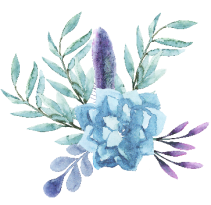 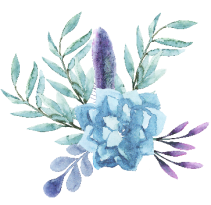 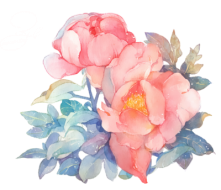 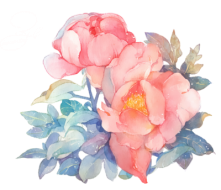 请在此处添加文本内容建议使用微软雅黑字体请在此处
添加文本内容建议使用微软雅黑字体请在此处添加文本内容
建议使用微软雅黑字体请在此处添加文本内容建议使用微软
雅黑字体
请在此处添加文本内容建议使用微软雅黑字体请在此处
添加文本内容建议使用微软雅黑字体请在此处添加文本内容
建议使用微软雅黑字体请在此处添加文本内容建议使用微软
雅黑字体
请在此处添加文本内容建议使用微软雅黑字体请在此处
添加文本内容建议使用微软雅黑字体请在此处添加文本内容
建议使用微软雅黑字体请在此处添加文本内容建议使用微软
雅黑字体
请在此处添加文本内容建议使用微软雅黑字体请在此处
添加文本内容建议使用微软雅黑字体请在此处添加文本内容
建议使用微软雅黑字体请在此处添加文本内容建议使用微软
雅黑字体
教师节，旨在肯定教师为教育事业所做的贡献。在中国近现代史上，多次以不同的日期作为过教师节。直至1985年，第六届全国人大常委会第九次会议通过了国务院关于建立教师节的议案，才真正确定了1985年9月10日为中国第一个教师节。
难忘师恩
第四章
请在此处添加标题
请在此处添加标题
请在此处添加标题
请在此处添加标题
请在此处添加文本内容建议使用微软
雅黑字体请在此处添加文本内容建议使用
微软雅黑字体请在此处添加文本
请在此处添加文本内容建议使用微软
雅黑字体请在此处添加文本内容建议使用
微软雅黑字体请在此处添加文本
请在此处添加文本内容建议使用微软
雅黑字体请在此处添加文本内容建议使用
微软雅黑字体请在此处添加文本
请在此处添加文本内容建议使用微软
雅黑字体请在此处添加文本内容建议使用
微软雅黑字体请在此处添加文本
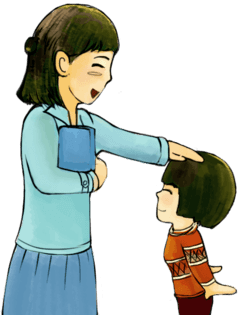 添加标题
添加标题
添加标题
添加标题
在此录入上述图表的描述说明，在此录入上述图表的描述说明。
在此录入上述图表的描述说明，在此录入上述图表的描述说明。
在此录入上述图表的描述说明，在此录入上述图表的描述说明。
在此录入上述图表的描述说明，在此录入上述图表的描述说明。
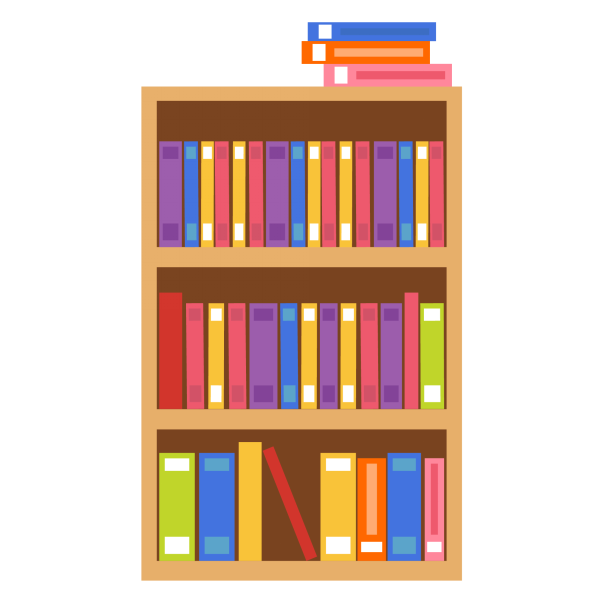 点击此处添加标题
点击此处添加标题
点击此处添加标题
点击此处添加标题
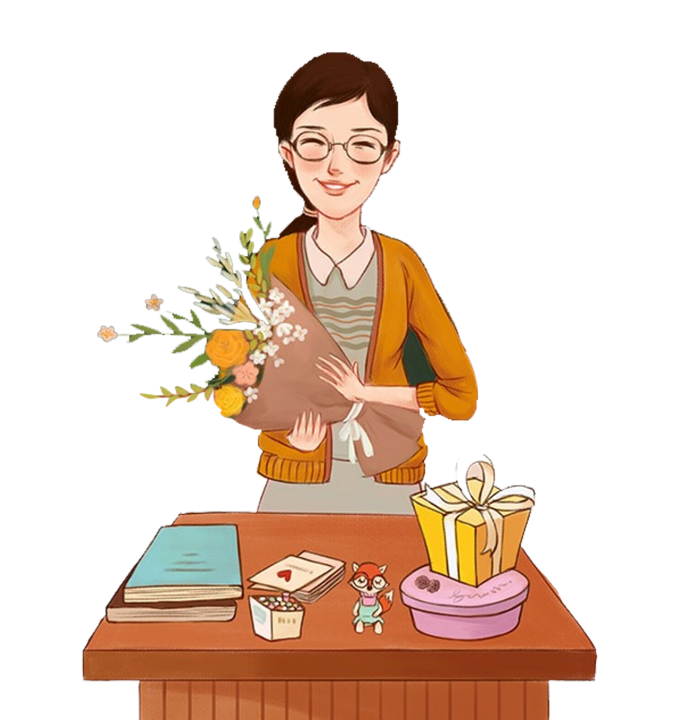 谢谢观看
汇报人：PPT818